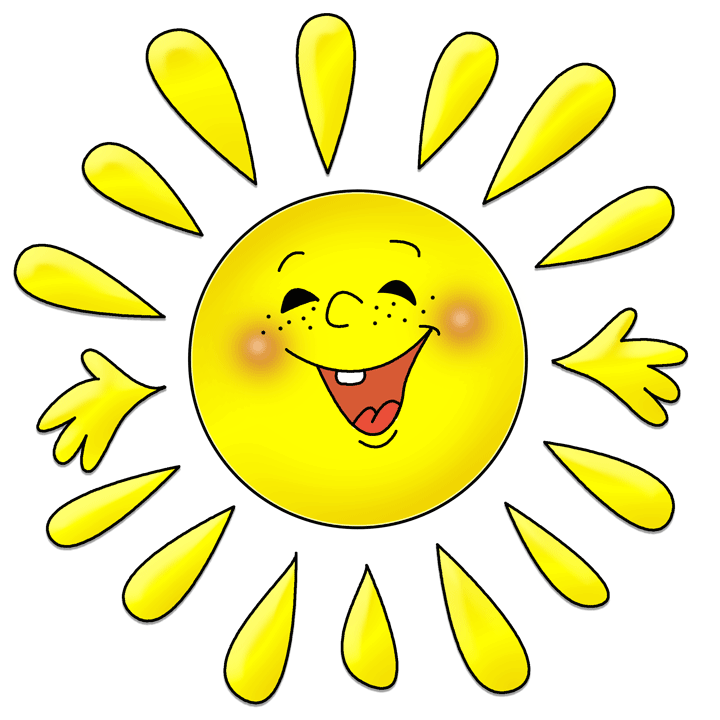 Учим цвета!Желтый
Воспитатель: Безрукова А.А.
Группа №12
Это желтый цвет!
Желтый видим в небе круг,Оживает всё вокруг,Это солнце - желтый цветДарит нам тепло и свет.
Какого цвета предметы ты видишь?
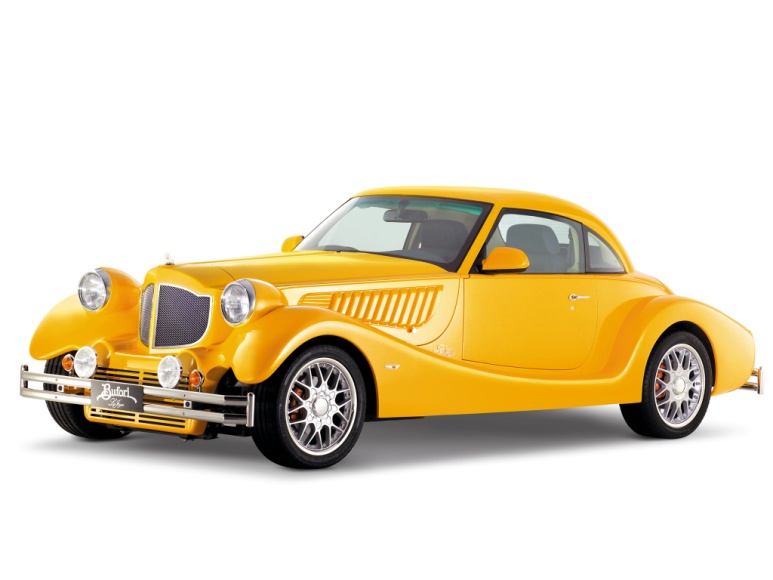 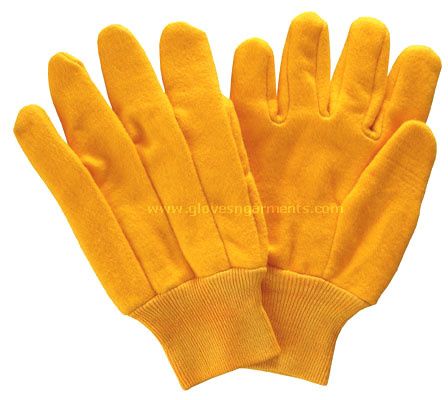 Цвета жёлтого, Дружок,Будет солнышко, песок,Звёзды, лампочка, утята,И подсолнух, и цыплята
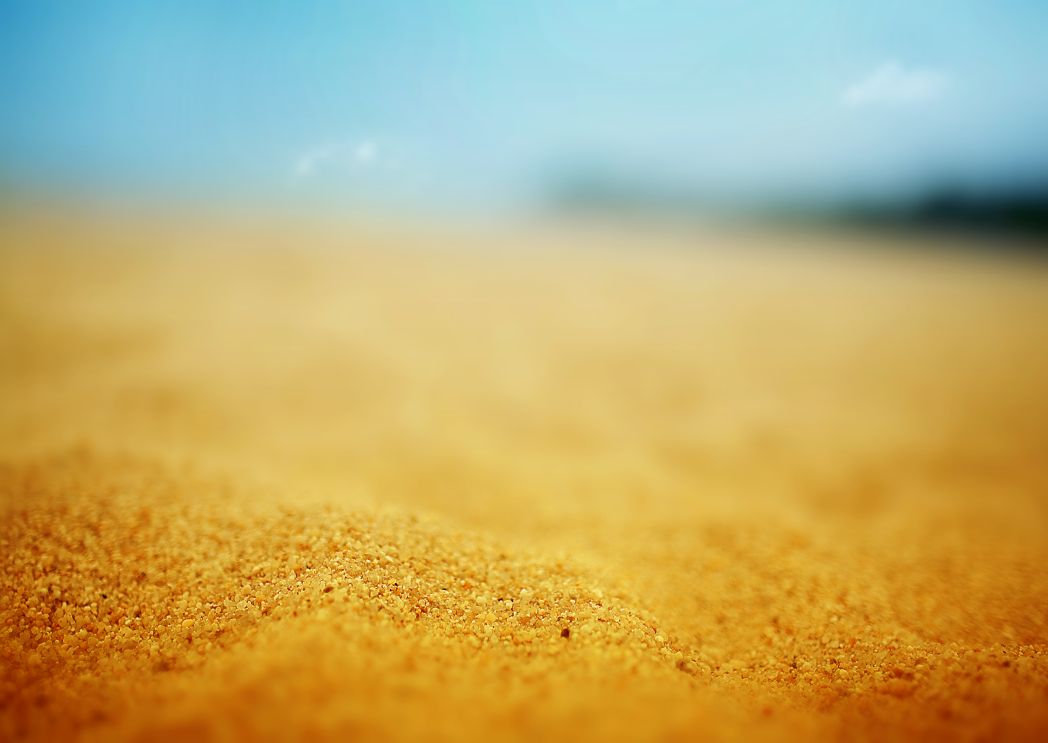 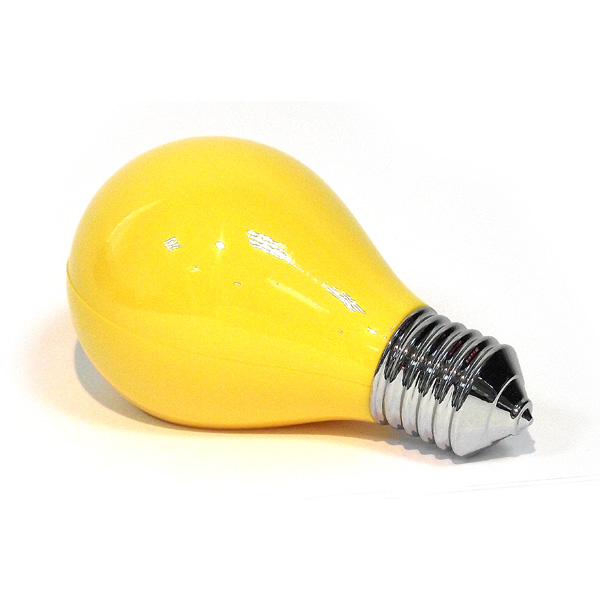 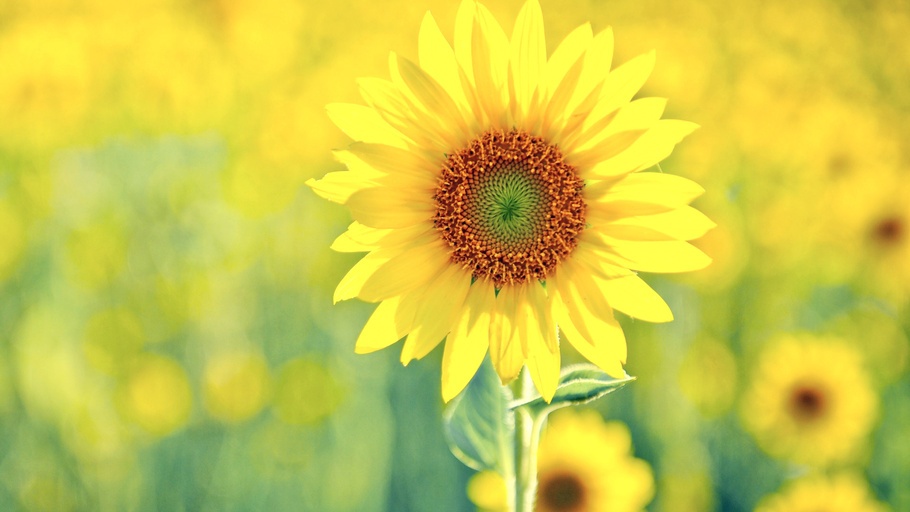 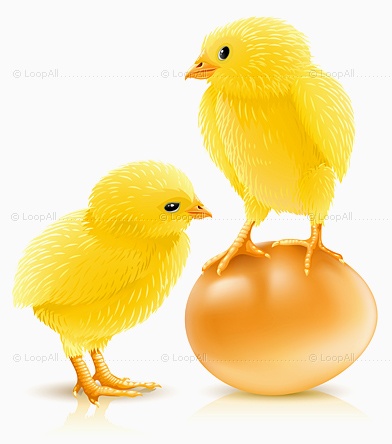 Покажи шарик жёлтого цвета
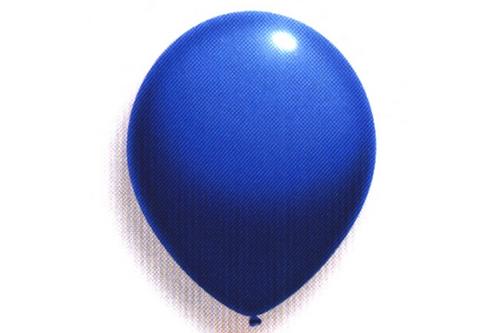 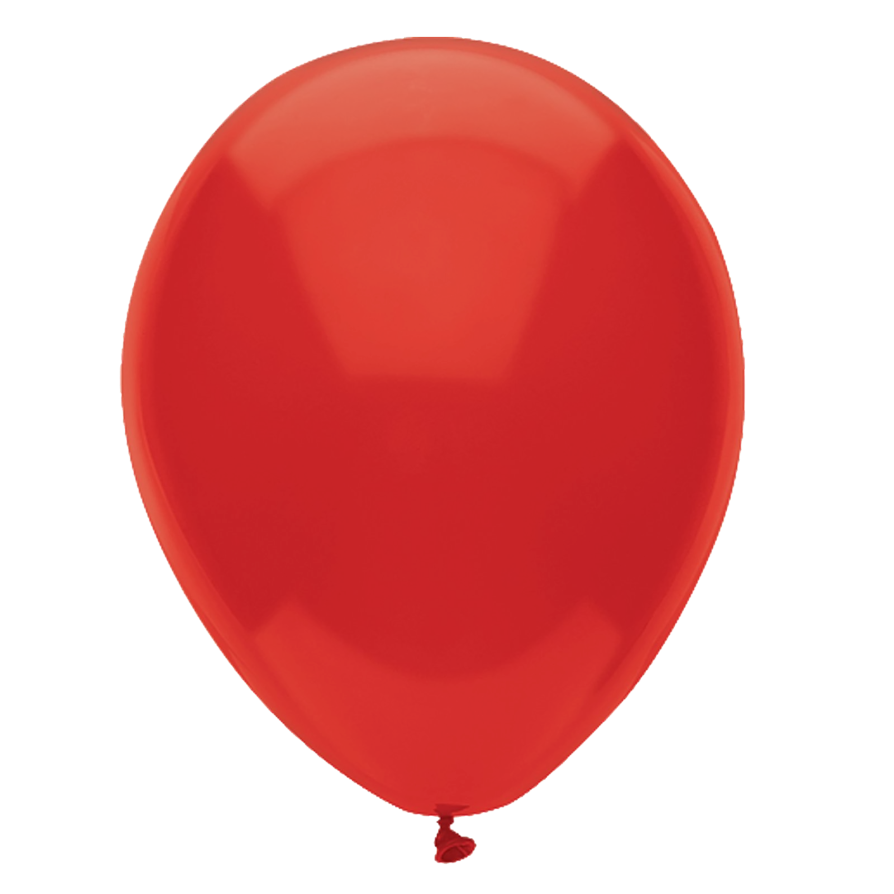 Какого цвета кружок?
Найдите кружок желтого цвета
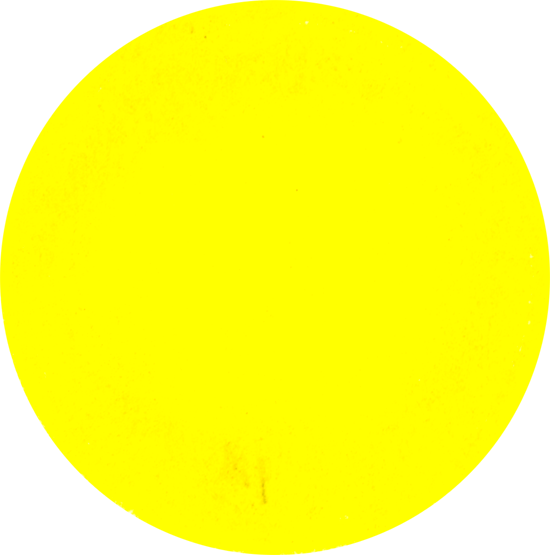 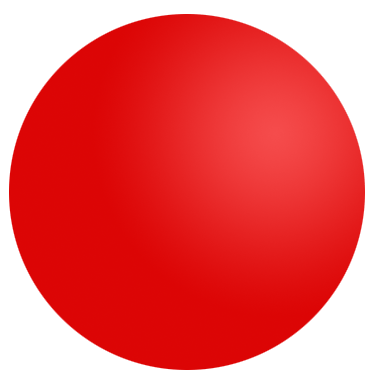 Жёлтый - самый главный цвет,Потому что это - свет!Светят солнце и луна,Светит лампа у окна.Жёлтый свет у маяка.Груша - жёлтые бока!